Asistente de IA con interfaz de voz y texto con información pertinente al programa de Ingeniería Electrónica UTS.
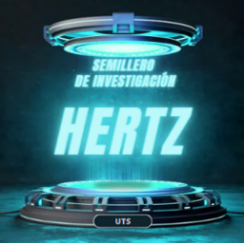 ARÉA DE INVESTIGACIÓN:                    IoT
CATEGORÍA:                                            Sistemas Embebidos
PONENTE 1: Santiago Guzmán Cuellar
PONENTE 2: Laura Katherine Rojas Monsalve
DIRECTOR: Jhon Fredys Linares Amador
FACULTAD: Ciencias Naturales e Ingenierías
PROGRAMA: Ingeniería Electrónica
SEDE O REGIONAL: Bucaramanga
INTRODUCCIÓN
REFERENTE TEÓRICO
BIBLIOGRAFÍA
OBJETIVOS
RESULTADOS
METODOLOGÍA
CONCLUSIONES
El acceso rápido y preciso a la información académica constituye un pilar esencial para fortalecer la eficiencia y la experiencia universitaria. En este sentido, en la Facultad de Ingeniería Electrónica de las Unidades Tecnológicas de Santander se reconoce la oportunidad de innovar en la manera en que los estudiantes acceden a datos clave como horarios, ubicaciones, disponibilidad de docentes y calendarios académicos. 
Como respuesta a este propósito de mejora continua, se impulsa el diseño e implementación de un asistente físico basado en inteligencia artificial, que integra reconocimiento de voz y una pantalla interactiva para ofrecer información en tiempo real. Este proyecto busca potenciar la accesibilidad, optimizar los procesos de consulta y promover la transformación digital dentro de la facultad, haciendo uso de tecnologías emergentes como el procesamiento de lenguaje natural y sistemas embebidos, en sintonía con las tendencias de modernización educativa.
Asistentes virtuales en la educación: innovación y eficiencia – ODILO. (n.d.). ODILO - Ecosistemas De Aprendizaje Ilimitado Y Archivo Y Preservación Digital. https://www.odilo.es/blog/asistentes-virtuales-en-la-educacion-innovacion-y-eficiencia/?utm   
Gómez, E. M. (2024, December 31). Asistentes virtuales para el aprendizaje: ¿El futuro de la educación personalizada? Área Elearning. https://areaelearning.com/asistentes-virtuales-para-el-aprendizaje-el-futuro-de-la-educacion-personalizada/?utm
Pombo, C. (2023, December 15). ¿Cómo integrar a la inteligencia artificial en la educación de manera responsable? Enfoque Educación. https://blogs.iadb.org/educacion/es/inteligencia-artificial-educacion/?utm 
El uso de la IA en la educación: decidir el futuro que queremos. (2024, May 17). UNESCO. https://www.unesco.org/es/articles/el-uso-de-la-ia-en-la-educacion-decidir-el-futuro-que-queremos?utm
General: Implementar un asistente basado en inteligencia artificial que permita a los estudiantes del programa de Ingeniería Electrónica acceder a información académica clave mediante reconocimiento de voz y pantalla interactiva, mejorando la eficiencia y accesibilidad de los datos institucionales.
Específicos: •Implementar un módulo de inteligencia artificial con reconocimiento de voz y procesamiento de lenguaje natural, integrado a una interfaz interactiva, para que los estudiantes del programa de Ingeniería Electrónica consulten información académica clave.
•Garantizar la disponibilidad y confiabilidad de la información académica mediante una base de datos centralizada, que permita su consulta rápida y actualización sincronizada con las fuentes institucionales.
•Diseñar un sistema de navegación intuitivo que optimice la experiencia del usuario y facilite la interacción con el asistente.
La metodología del proyecto se basa en el desarrollo tecnológico de un asistente físico de inteligencia artificial. F1: Se plantea una fase inicial de revisión bibliográfica para sustentar el diseño. F2 Posteriormente, se desarrolla un sistema que integra reconocimiento de voz, procesamiento de lenguaje natural y una pantalla interactiva.
Se implementa una base de datos estructurada para almacenar la información académica, asegurando su actualización en tiempo real. F3: El desarrollo sigue un enfoque por fases, desde la programación y ensamblaje del asistente hasta la validación de su funcionalidad, evaluando la eficiencia en la consulta de información.
F4: Finalmente, se establece un cronograma semanal de actividades y un presupuesto para la adquisición de materiales y software necesario.
El proyecto demuestra que es viable aplicar tecnologías de inteligencia artificial y sistemas embebidos para facilitar el acceso a información académica en entornos universitarios.
La combinación de voz e interfaz gráfica mejora significativamente la accesibilidad y autonomía de los usuarios en la consulta de información.
Esta solución contribuye a la modernización de los canales de comunicación institucional y representa un modelo replicable en otras facultades o programas académicos.
La implementación de tecnologías IoT en contextos educativos abre nuevas oportunidades para automatizar procesos administrativos y fortalecer la experiencia estudiantil.
El referente teórico aborda las bases para el desarrollo del asistente de inteligencia artificial. Se explican conceptos esenciales como Inteligencia Artificial (IA) y Procesamiento de Lenguaje Natural (PLN), que permiten la interacción fluida entre humanos y máquinas. Se mencionan los sistemas embebidos y el hardware necesario para construir asistentes físicos, destacando la importancia de la Interacción Hombre-Máquina (HMI) para una experiencia de usuario eficiente.
Además, se incluye la gestión de bases de datos para almacenar y actualizar la información académica de manera ordenada, y se describe la metodología de implementación y evaluación de sistemas inteligentes, asegurando que el asistente cumpla con los objetivos de eficiencia y accesibilidad planteados.
PLANTEAMIENTO DEL PROBLEMA Y JUSTIFICACIÓN
Con el objetivo de fortalecer la experiencia académica y optimizar el acceso a la información en la Facultad de Ingeniería Electrónica, se propone el desarrollo de un asistente físico basado en inteligencia artificial. Esta solución innovadora permitirá una consulta ágil y automatizada mediante reconocimiento de voz y pantalla interactiva, facilitando el acceso a datos relevantes de forma eficiente. 

La iniciativa busca modernizar los canales de comunicación institucional, mejorar la experiencia estudiantil y optimizar los procesos administrativos, incorporando tecnologías emergentes como la inteligencia artificial y el procesamiento de lenguaje natural. Además, este proyecto se perfila como un modelo replicable en otras áreas académicas de la institución, impulsando la transformación digital en el entorno educativo.
Se desarrolló un prototipo funcional de asistente físico que integra reconocimiento de voz y una interfaz de pantalla táctil, capaz de responder a consultas relacionadas con el programa de Ingeniería Electrónica.
El sistema fue programado para entregar información clave como: horarios de clase, ubicación de salones, disponibilidad de docentes y fechas académicas.  
Se logró una integración exitosa entre los componentes de hardware (placa embebida, micrófono, pantalla) y los algoritmos de procesamiento de lenguaje natural.
Durante las pruebas internas, el asistente mostró un alto grado de precisión en la comprensión de comandos de voz y una respuesta oportuna en la visualización de datos.
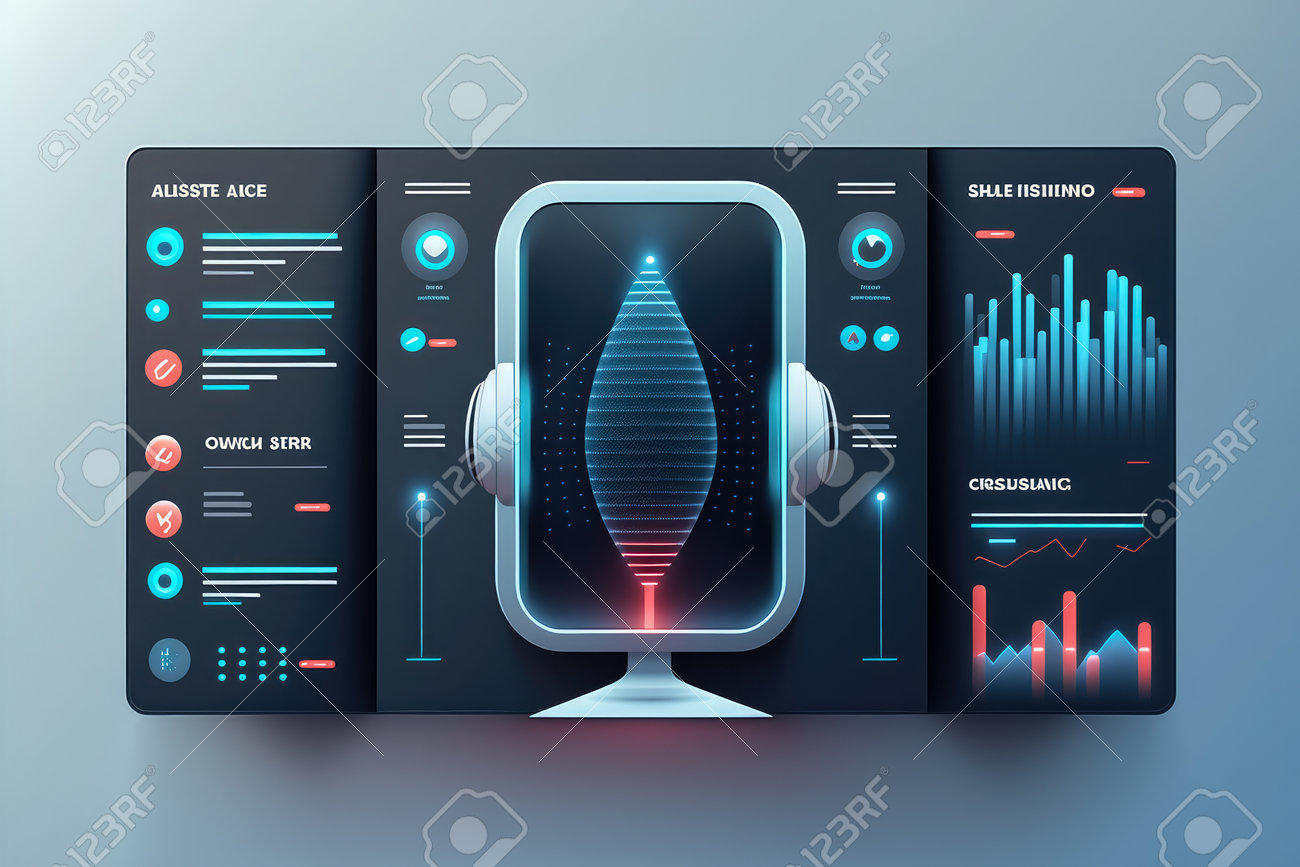